ᏣᎳᎩ 101
Age, months, seasons
ᏗᏎᏍᏗ ᎢᏓᎵᏏᎾᎲᏍᎨᏍᏗ!
ᏐᏉ…ᏍᎪᎯ
ᏐᏚ				ᏓᎳᏚ					13		18
ᏔᎵᏚ			ᎦᎵᏉᏚ				36		20
ᏦᎦᏚ			ᏁᎳᏚ					17		35
ᏂᎦᏚ			ᏐᏁᎳᏚ				19		98
ᎯᏍᎦᏚ		ᏔᎵᏍᎪ				21		100
ᎲᎦ ᏣᏕᏘᏴᏓ?
ᎲᎦ ᏣᏕᏘᏴᏓ? 
33 ᎠᏆᏕᏘᏴᏓ.
5 ᎢᏯᏂ ᎠᏂᏴᏫ ᏗᏥ°ᏛᏛᎲᎦ - “ᎲᎦ ᏣᏕᏘᏴᏓ?”
ᏗᎩᎦᎿᏬᏍᎦ - ᏗᏣᎴᎲᎦ!5 ᎢᏯᏂ ᎠᏂᏴᏫ ᏗᏥ°ᏛᏛᎲᎦ…
1. “ᏏᏲ! ᎣᏏᏉᏧ?”
2. “(ᏣᎿᏬ/ᏣᏑᎶ/ᏗᏣᎳᏑᎶ…etc.) ᎠᎩᎸᏉᏗ! ᎤᏬᏚᎯ (ᏌᎪᏂᎨ/ᎩᎦᎨ/ᏓᎶᏂᎨ…etc.)
3. “ᎨᏙ ᎢᏳᏍᏗ ᎠᎳᏑᏫᏓ ᏣᎸᏉᏗ?
ᎨᏙ ᎢᏳᏍᏗ ᏚᏙᎠ ᎪᎯ ᎢᎦ? ᏗᏗᏃᎩ!
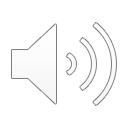 ᎤᎾᏙᏓᏆᏍᎬ
ᎤᎾᏙᏓᏉᏅ
ᏔᎵᏁ ᎢᎦ
ᏦᎢᏁ ᎢᎦ
ᏅᎩᏁ ᎢᎦ
ᏧᏂᎩᎶᏍᏗ
ᎤᎾᏙᏓᏈᏕᎾ
ᏏᏅᏙ
1. ᎤᏃᎸᏔᏅ				7. ᎫᏰᏉᏂ
2. ᎧᎦᎵ					8. ᎦᎶᏂ
3. ᎠᏅᏱ					9. ᏚᎵᏍᏗ
4. ᎧᏬᏂ					10. ᏚᏂᏂᏗ
5. ᎠᏂᏍᎬᏗ				11. ᏅᏓᏕᏆ
6. ᏕᎭᎷᏱ				12. ᎥᏍᎩᏱ

ᎤᏕᏘᏴᏌᏗᏒ…
ᎪᎨᏱ
ᎠᏅᏱ
ᎧᏬᏂ
ᎠᏂᏍᎬᏗ
ᏕᎭᎷᏱ
ᎪᎩ
ᎫᏰᏉᏂ
ᎦᎶᏂ
ᏚᎵᏍᏗ
ᎤᎳᎪᎲᏍᏗ
ᏚᎵᏍᏗ
ᏚᏂᏃᏗ
ᏅᏓᏕᏆ
ᎪᎳ
ᎥᏍᎩᏱ
ᎤᏃᎸᏔᏅ
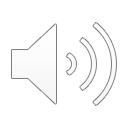 ᏧᎾᏕᏘᏱᏌᏗᏒ
ᎪᎨᏱ
ᎪᎩ
ᎤᎵᎪᎲᏍᏗ
ᎪᎳ
ᎨᏙ ᎢᏳᏍᏗ ᎤᏕᏘᏴᏌᏗᏒ ᎯᎠ?
ᎨᏙ ᎢᏳᏍᏗ ᎤᏕᏘᏴᏌᏗᏒ ᎯᎠ?
ᎯᎠᏛ?